Translating Research Into Practice: A city-wide partnership to address breast cancer disparities
Tracy A Battaglia MD MPH
October 24, 2023
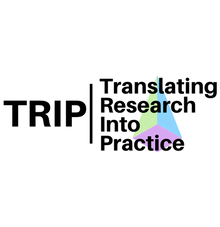 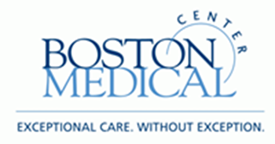 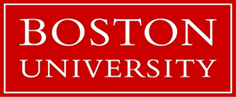 1
[Speaker Notes: Add in TRIP overview]
Objectives
Describe how the Boston community came together to address breast cancer disparities

Share lessons learned from the TRIP study: a multi-site study of patient navigation for breast cancer patients in Boston
2014: Disparities Breast Cancer Mortality Increasing*
50 largest US cities 1990 - 2009 
35 cities increase in Black:White mortality rate ratio 
Boston had the 5th highest increase: 1.49 (95% CI 1.18, 1.88)
Increase largely because White rates improved substantially

1,710 excess Black deaths annually
an average of about 5 each day.



				*Hunt, Whitman, and Hurlbert (2014). Increasing Black:White disparities in breast cancer mortality
 				in the 50 largest cities in the United  States. Cancer Epidemiology.
[Speaker Notes: Numerator data from national death files 
Population-based denominators from the U.S. Census Bureau

*Where Black = non-Hispanic Black and White = non-Hispanic White]
The Boston Breast Cancer Equity Coalition
How can a city replete with many so many resources continue to tolerate such disparities??
Multi-sector stakeholders: patients, public health practitioners, clinical providers, academic medical centers, advocacy groups, community based organizations, researchers
Mission: Develop city-wide solutions to eliminate inequities in breast cancer outcomes
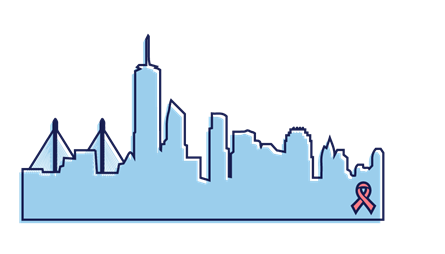 www.bostonbcec.org
[Speaker Notes: Jennifer]
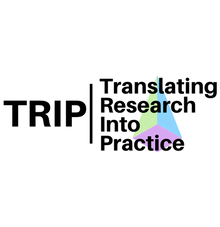 Treatment Delays among Black NH and Medicaid
Black NH and Medicaid patients are 2-3x more likely to have delays in initiating treatment > 60 days
Source: MA Cancer Registry
5
[Speaker Notes: Jennifer

Data not published: MA Cancer Registry
In Boston, 
Black non-Hispanic women have a mean time to first treatment of 54 days (SD 47.4) vs 41 days for White non-Hispanic women  (SD 35.2)*

Karen

I removed image, as not really clear --  changed to Jennifer’s data]
The Problem: Evidence-based strategies exist to improve cancer care, but are not systematically implemented within or across hospitals
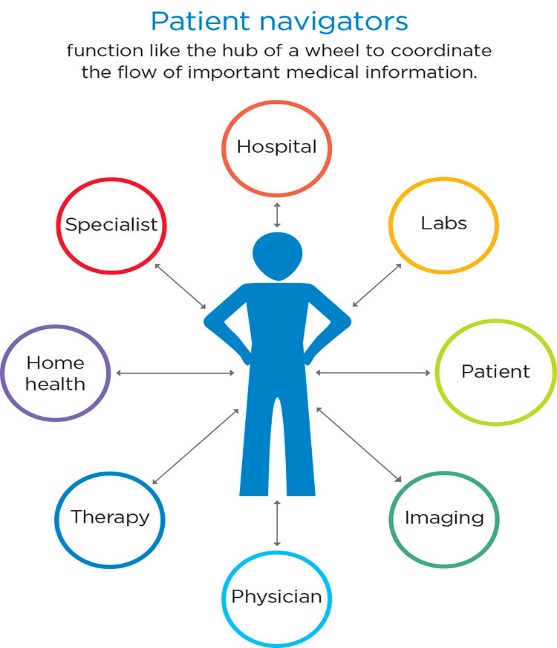 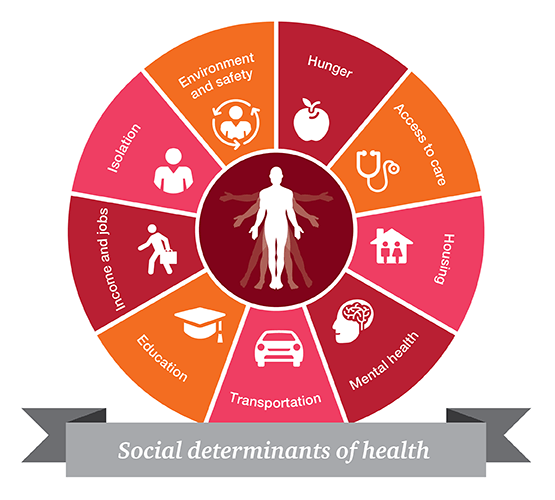 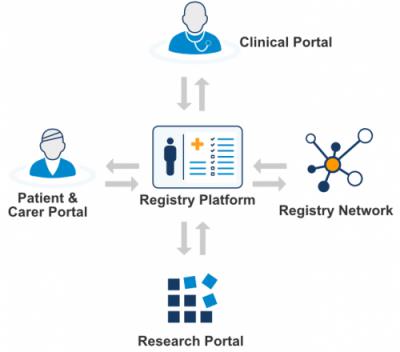 Patient Navigators to Guide and Support
Systematic screening to address Social Barriers to Care
Patient Registry to Track
 at risk Population Over Time
Haas et al JGIM 2020; NCATS Award: U01 TR002070-01; Clinical Trial: NCT03514433
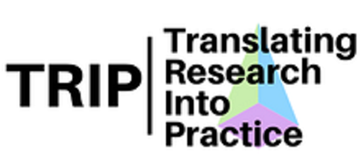 City-Wide Collaboration
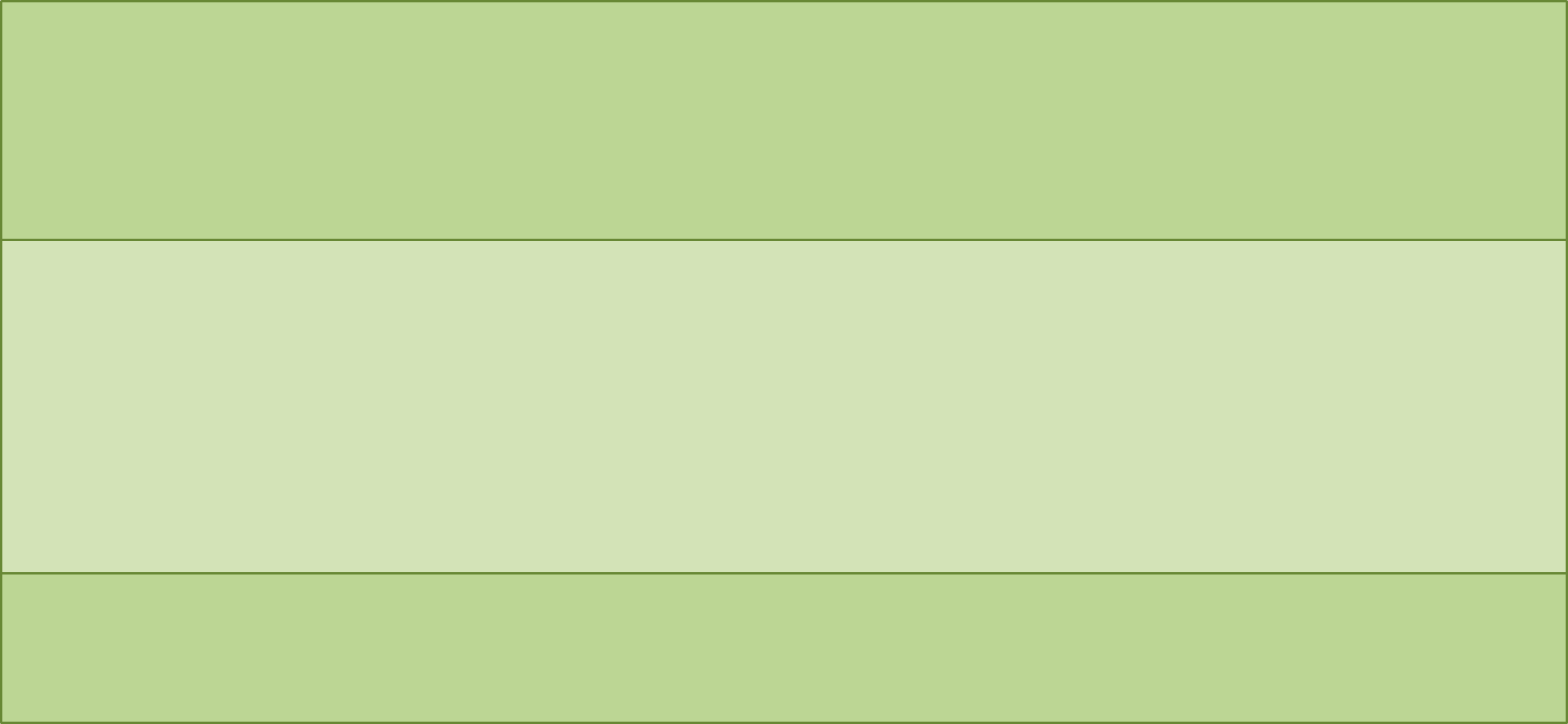 Research Leads
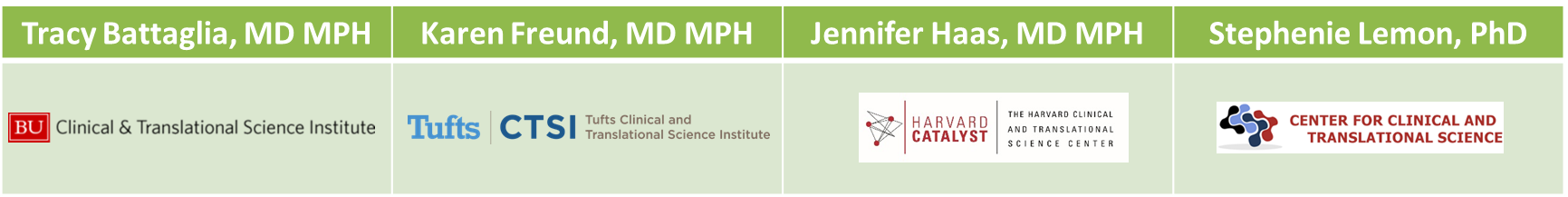 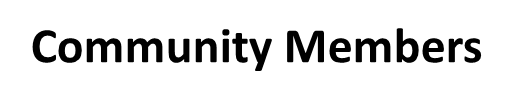 Local Academic Medical Centers
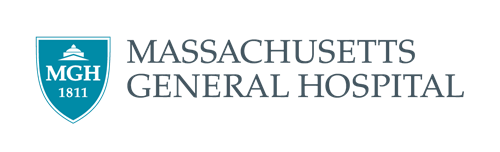 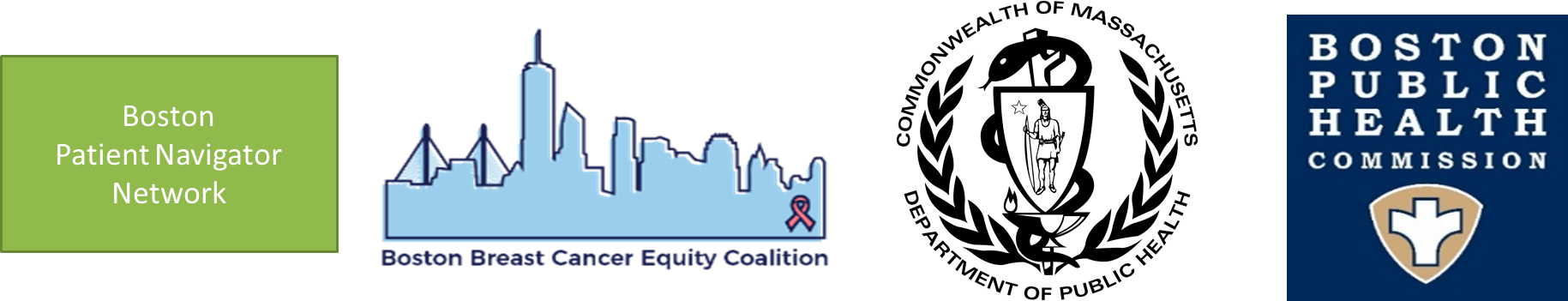 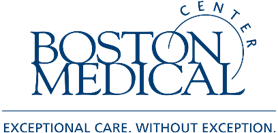 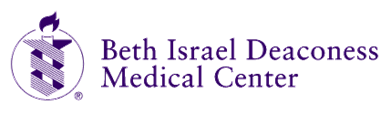 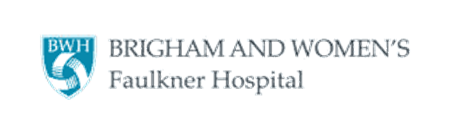 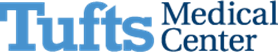 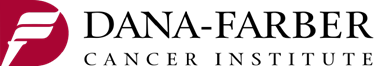 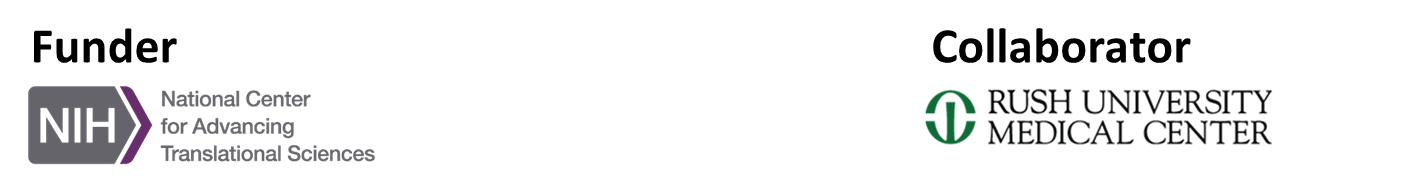 Award: U01 TR002070-01
Clinical Trial: NCT03514433
[Speaker Notes: Table 3

Remove new patients]
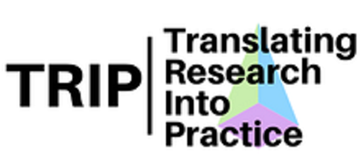 The Research Question
“Can we systematically implement evidence-based  navigation across the city of Boston to reduce delays in care for women?”
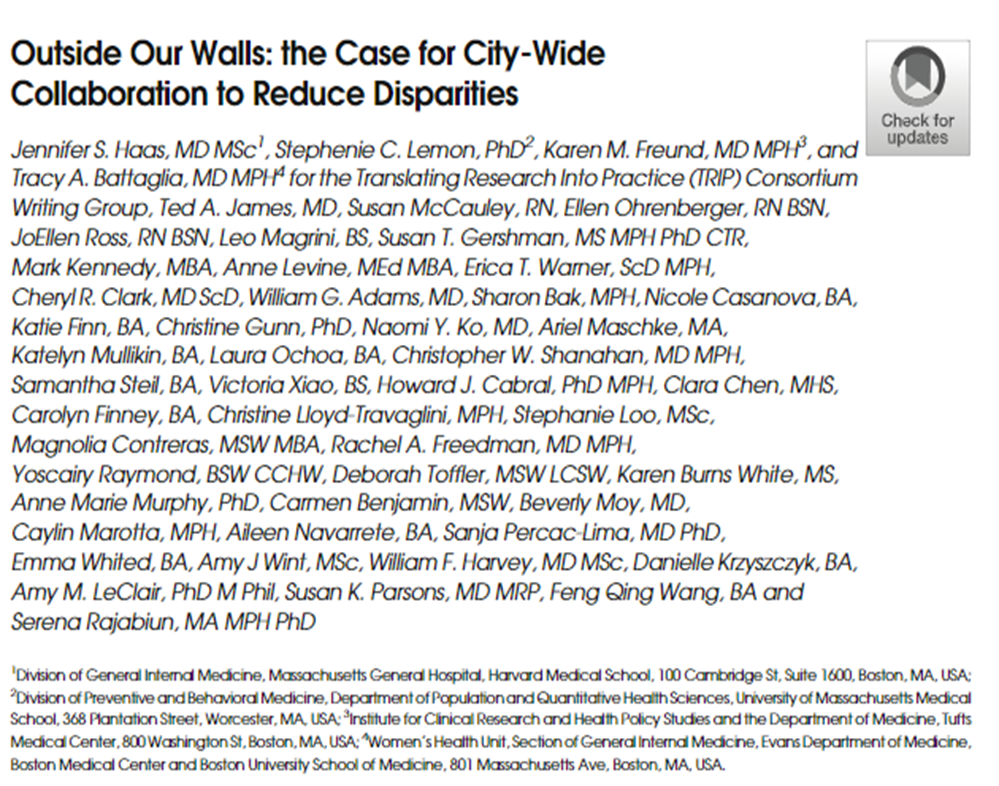 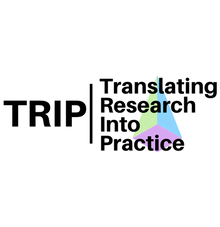 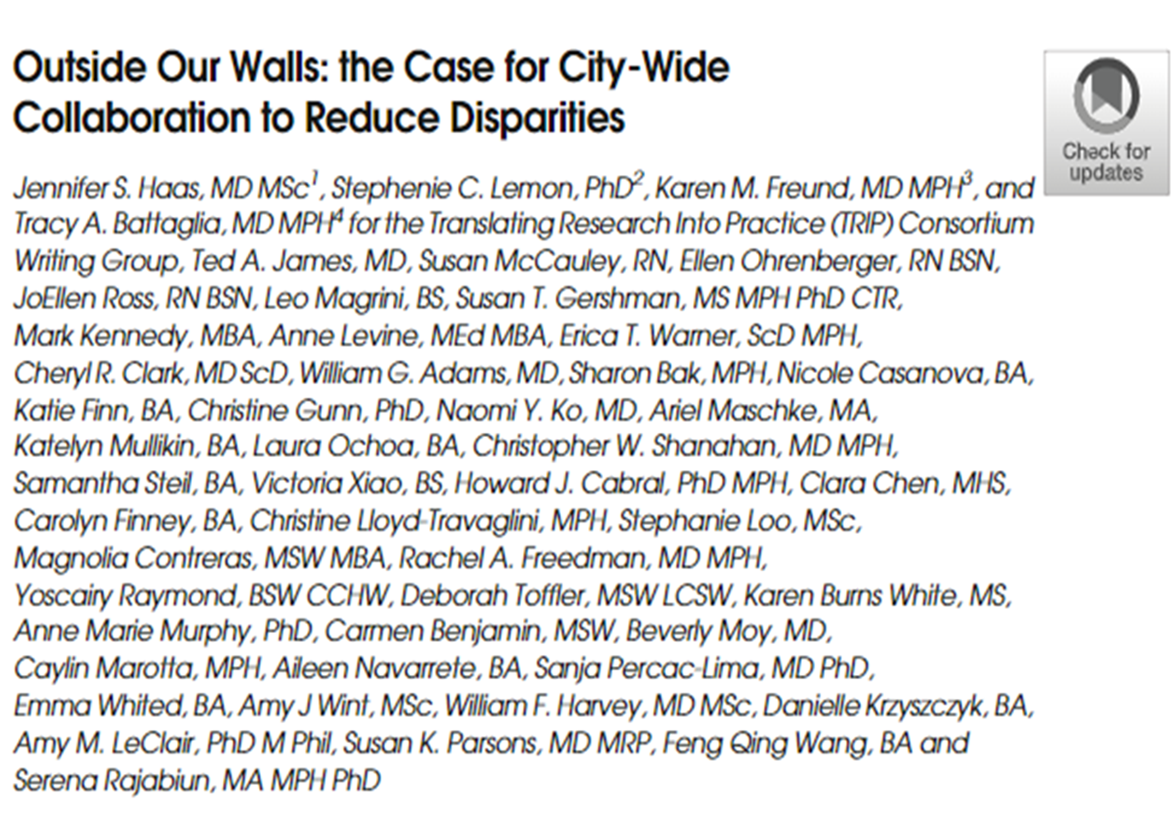 “Elimination of health disparities requires a paradigm shift from individual or institutional responsibility to regional responsibility; this revised focus is critical to address delivery gaps that promote disparities, and presses institutions to work collaboratively to take responsibility for events that occur outside of their walls.”
Journal of General Internal Medicine, volume 36
[Speaker Notes: Tracy, pass to Jennifer]
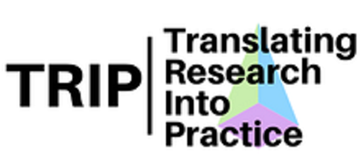 Stakeholder groups
Christine Gunn
Stephanie Loo
Ariel Maschke
Tracy Battaglia
Joan Nagel
Anne Marie Murphy
Sharon  Bak
Courtney Winkle-Miller
Nicole Casanova
Victoria Xiao


Katelyn Mullkin
Maha Ashraf
Steve Kanem
Charlotte Robins
Alexis Higgins
Sam Steil
[Speaker Notes: Tracy: we intentionally engaged with diverse stakeholder groups longitudinally to guide our approach


Karen:  “There are too many names to do a shout out to all, the green group reflects our research group and investigators, and within this, focused on multiple activities

We had a Steering Committee in Blue who did….

We had a group of navigators ( change to a different color)  actively involved in helping the research team undersatdn how to improve the process for navigators and patients

We had a Clinical Adivsory Panel in purple who provided…]
New Standard of Care Approach
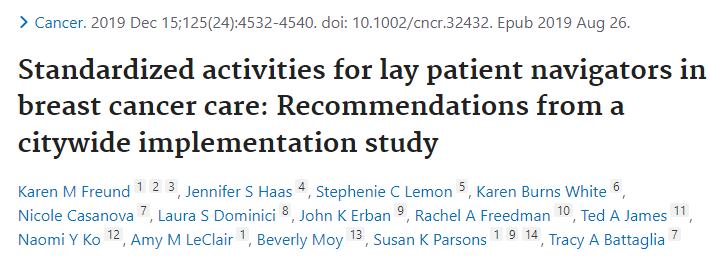 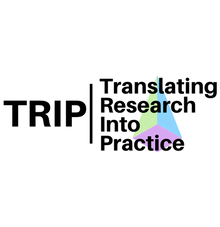 Randomized Stepped Wedge Design
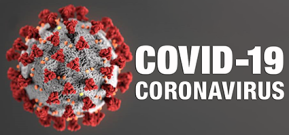 [Speaker Notes: Jennifer: here we are today, 

The big additional challenge of the grant was the pandemic]
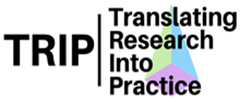 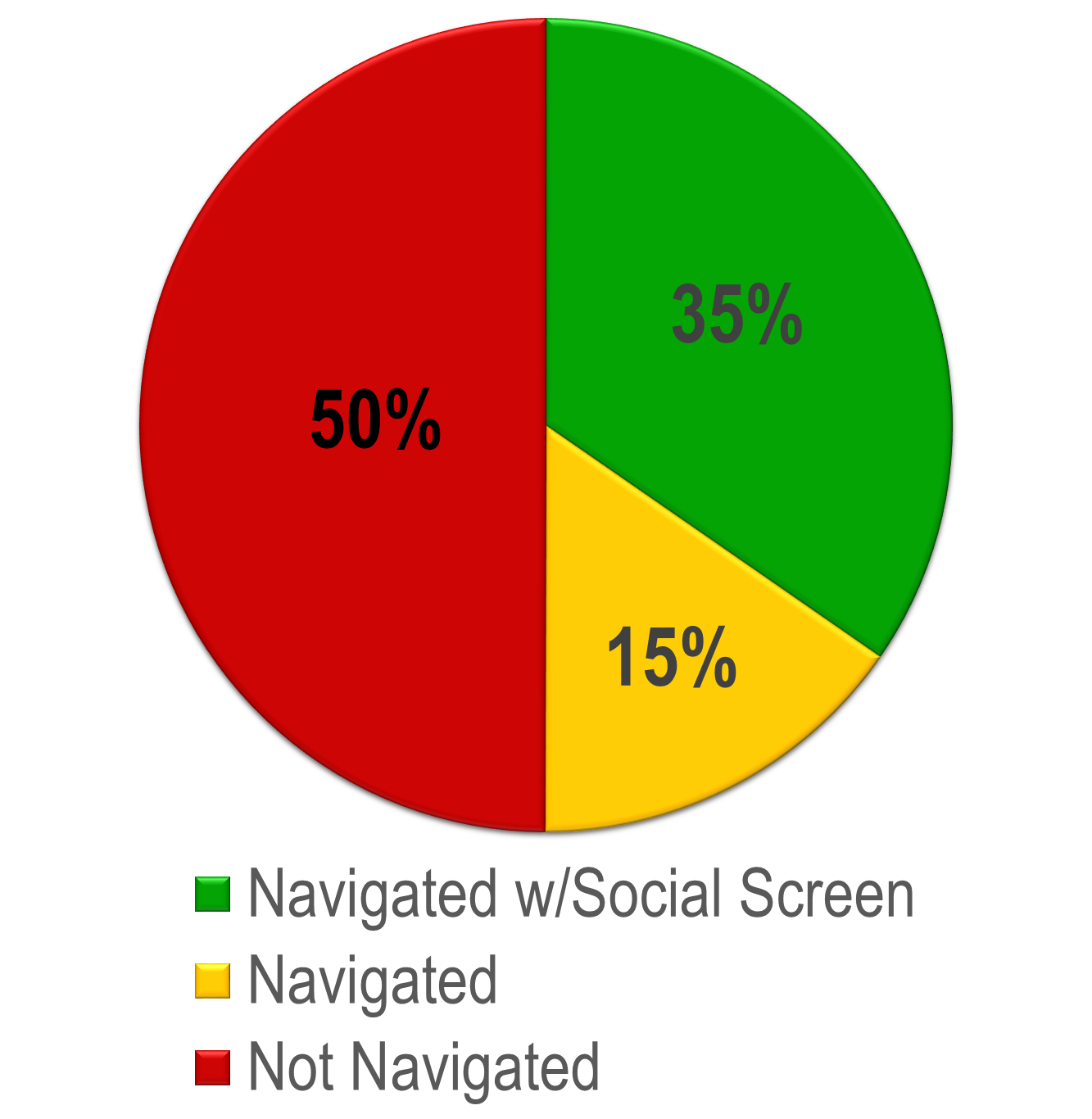 Fidelity to breast cancer navigation protocol was low
Barriers identified:
Lack of reliable systems to identify eligible patients in need of navigation
Lack of communication across cancer departments and navigator teams
Capacity of navigators
No health system policy or mandate
NCATS Award: U01 TR002070-01; Clinical Trial: NCT03514433
As Treated Analysis: intervention group only compared with those who received no navigation (n=1175)
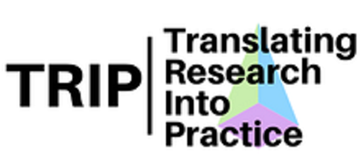 Implementation Data: Interviews and Field Observations
S Loo et al. Patient navigator team perceptions on the implementation of a city-wide breast cancer navigation protocol: a qualitative study. BMC Health Services Research. 2022.
Summary
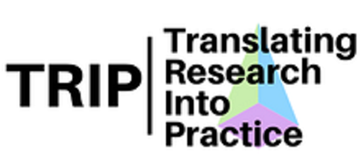 Co-created an evidence-based patient navigation protocol
Included a diverse group of breast cancer patients across City
Despite stakeholder engagement, we observed low adoption of patient navigation protocol – and uncertain sustainability
When we do navigate, care is better
Success depends upon:
Engaging the right stakeholders and longitudinal commitment
Alignment with health care system priorities
Rigorous, intentional and iterative implementation strategies
[Speaker Notes: Stephenie/Tracy]